Elektronikus periodikák országos adatbázisa (EPA) az OSZK-ban
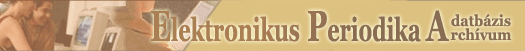 Uri-Kovács József
Országos Széchényi Könyvtár – E-könyvtári Szolgáltatások Osztálya
uri.kovacs.jozsef@oszk.hu 
Szeged, 2017. április 20.
Tartalom
EPA rövid ismertetése
Gyarapítási gyakorlatok, tapasztalatok
Együttműködések
Szakfolyóiratok digitalizálása
Technológiai újítások
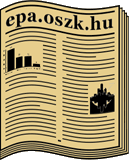 Országos Széchényi Könyvtár – E-szolgáltatási Igazgatóság
2
2017.04.18.
Elektronikus Periodika Adatbázis és archívum
Indulás: 2004
Cél: magyar online időszaki kiadványok nyilvántartásra, archiválása; hosszútávú megőrzés
Kettős funkció
TÁVOLI tételek – NyilvántartOnline – hol, mikor, milyen URL-en

ARCHIVÁLT tételek – Archivál Fájlok EPA szerverről közvetlenül elérhetők, tartalomjegyzék

OFFLINE tételek – viszonylag kevés
Megyei, városi, települési könyvtárak segítségeBejelentés, crowdsourcing → Nem csak a saját digitalizált anyagokat!!!

Renkecz Anita: Elektronikus időszaki kiadványok nyilvántartása és archiválása: az EPA-szolgáltatás. In: TMT., 52. évf. 2. sz. (2005.)http://epa.oszk.hu/html/irattar/cikkek/tmt2005-2sz/tmt05-2sz-RA-EPAcikk.html
Országos Széchényi Könyvtár – E-szolgáltatási Igazgatóság
3
2017.04.18.
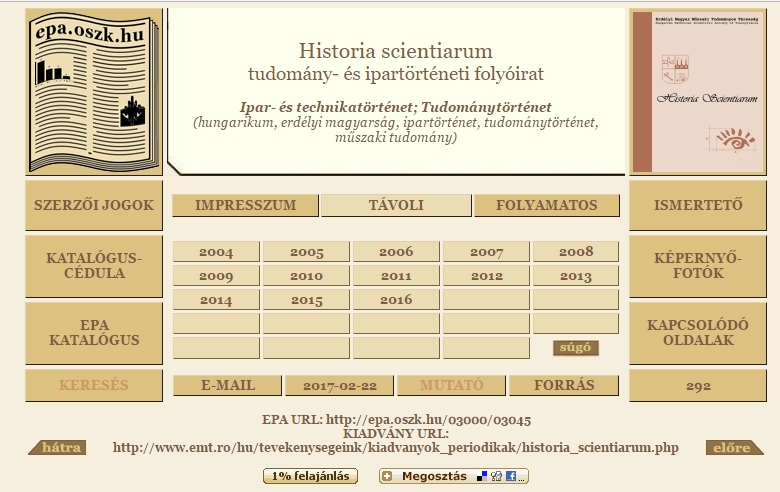 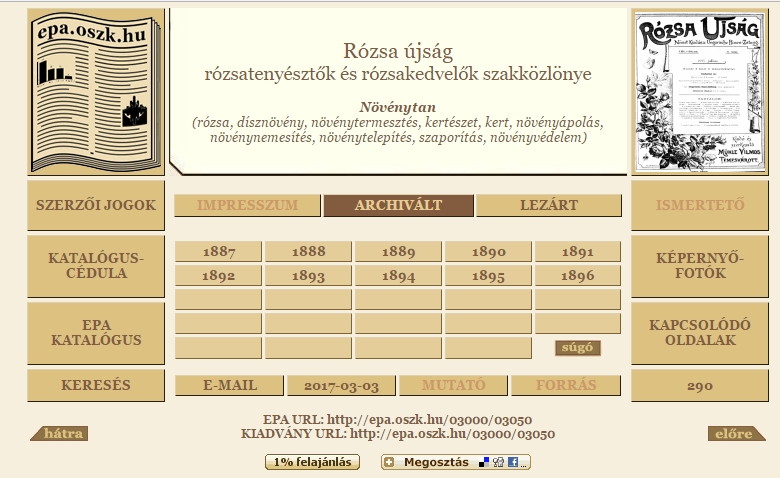 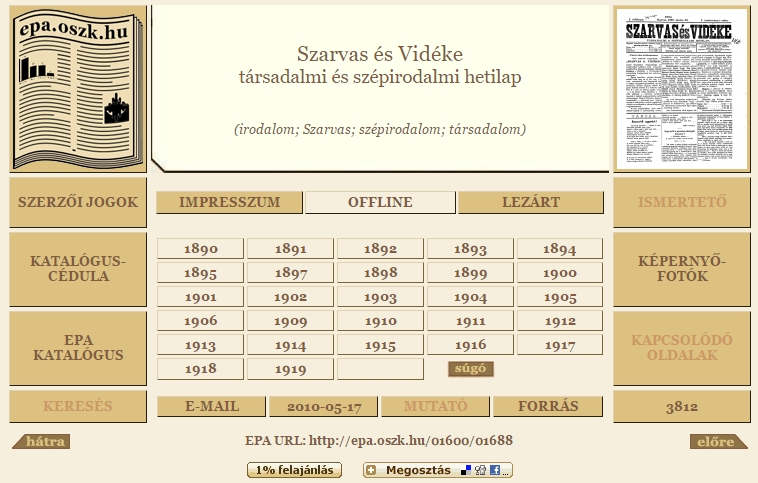 Országos Széchényi Könyvtár – E-szolgáltatási Igazgatóság
4
2017.04.18.
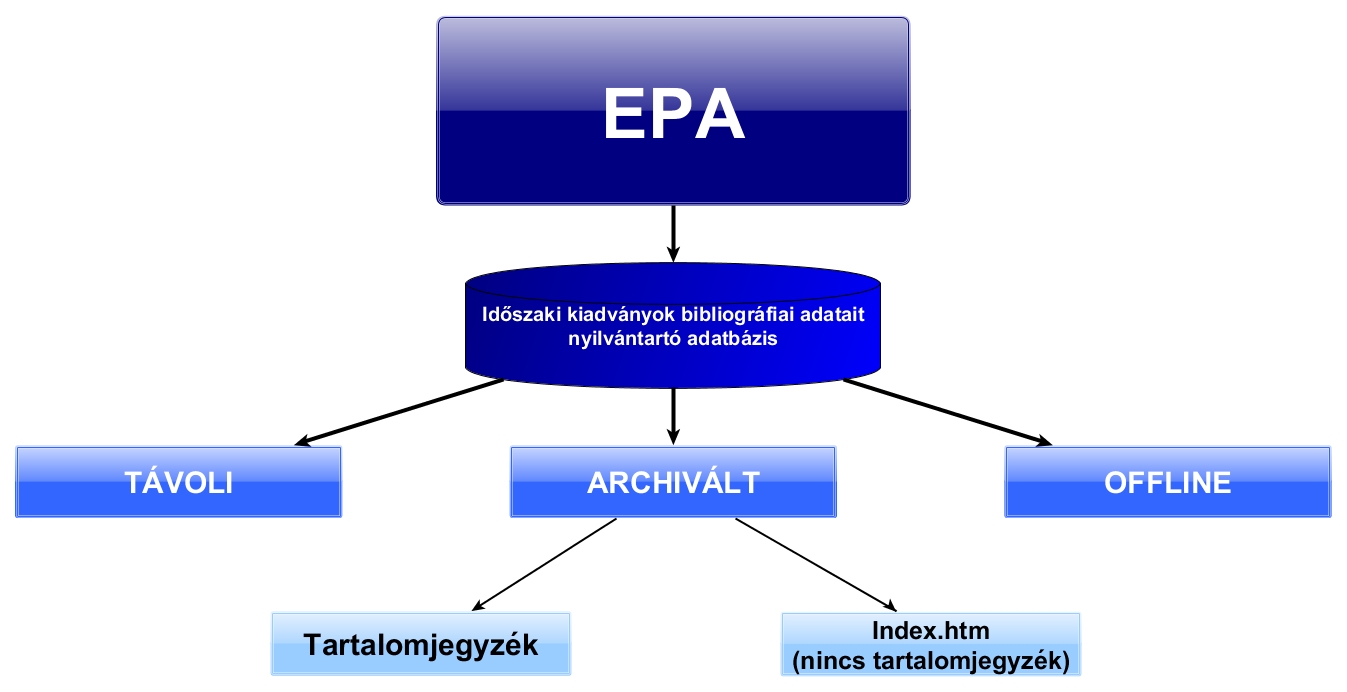 EPA felépítése
2017.04.18.
5
Országos Széchényi Könyvtár – E-szolgáltatási Igazgatóság
Elektronikus Periodika Adatbázis és archívum – Főbb Szolgáltatások
Kiadvány-szintű kereső
Teljes szövegű kereső
Cikk-szintű kereső – MATARKA
Mindegyik esetben egyszerű – összetett ker.
Bibliográfiai adatok katalóguscédulán
ISBD formátum
Címkés formátum
XML formátum
EHM - http://ehm.ek.szte.hu/ehm?p=0 
Egy ideje az EPA-s tartalom nem frissül
Országos Széchényi Könyvtár – E-szolgáltatási Igazgatóság
6
2017.04.18.
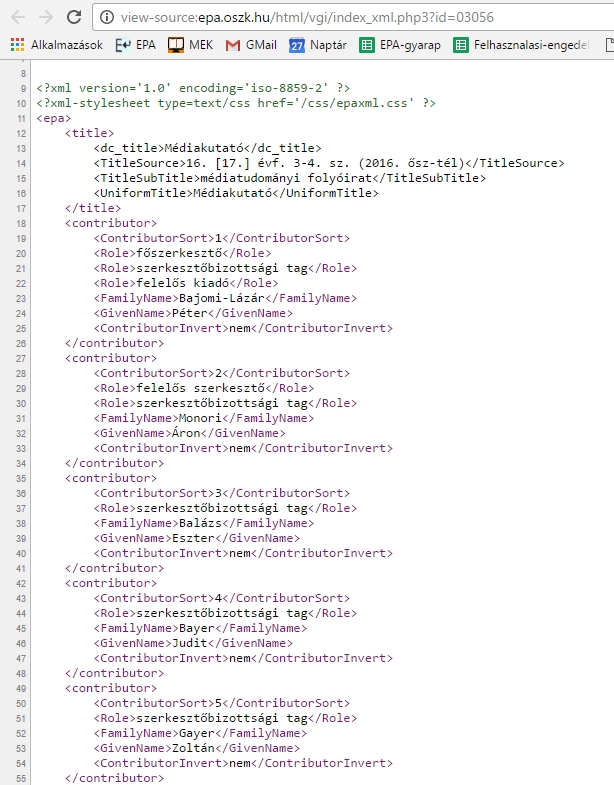 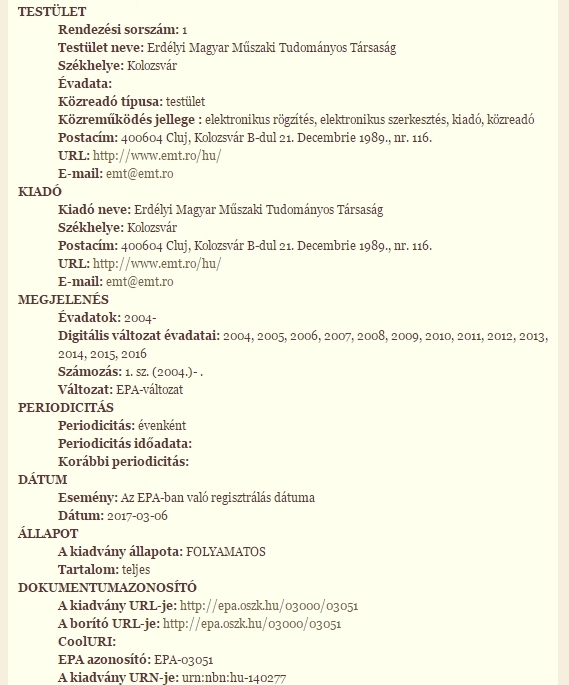 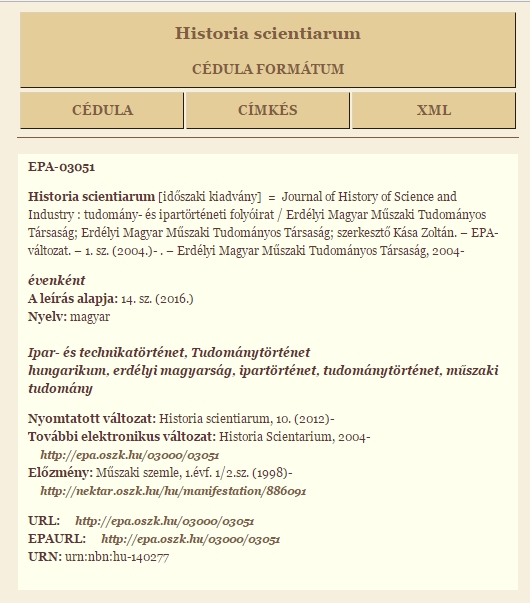 Elektronikus Periodika Adatbázis és archívum – További Szolgáltatások
Cikkekre szeletelt lapszámok – bizonyos esetben
Tartalomjegyzék XML-ben
OCR-ezett, kereshető tartalom
RSS feed → Kiadvány- és füzetszint
Feltöltő űrlap (15 MB határ)
Statisztika
OAI szerverek – harvest / aratás
Tükörszerverek
http://epa.niif.hu 
http://epa.uz.ua/ 
http://efolyoirat.uz.ua/ 
Akadálymentes felület - http://efolyoirat.oszk.hu/ 
MEK-EPA-DKA közös kereső http://mek.oszk.hu/kozoskereso/
Országos Széchényi Könyvtár – E-szolgáltatási Igazgatóság
8
2017.04.18.
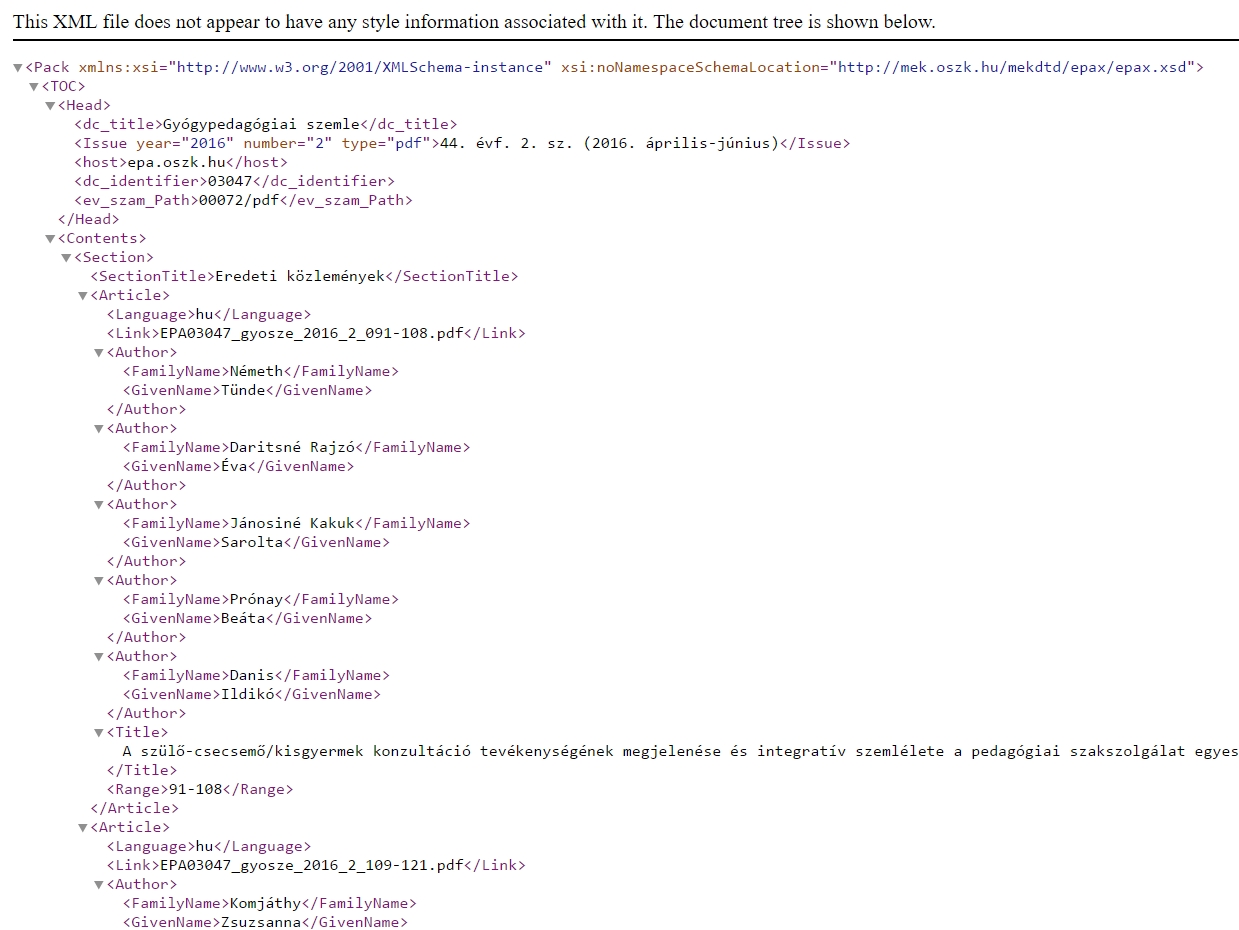 MEK – EPA – DKA közös kereső
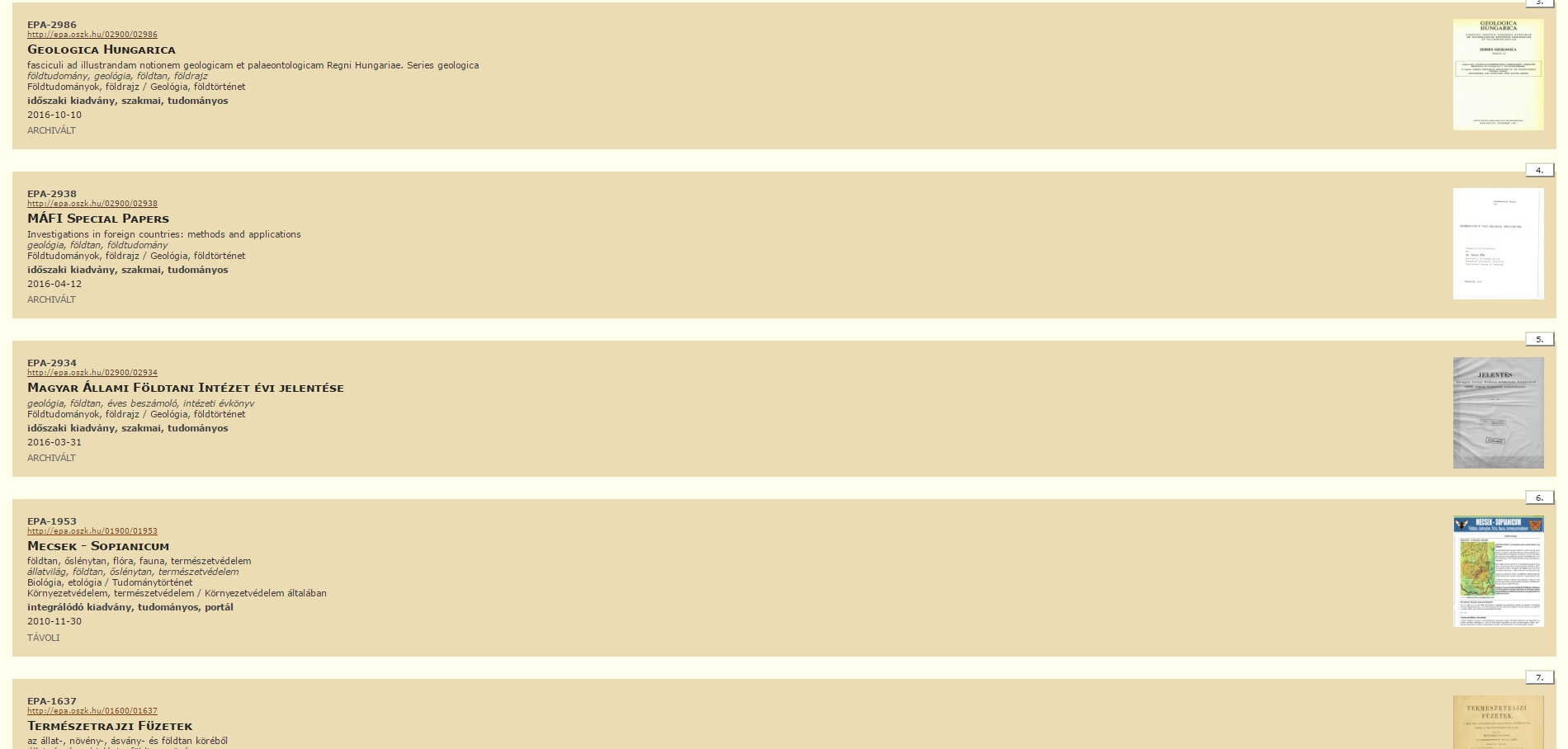 Országos Széchényi Könyvtár – E-szolgáltatási Igazgatóság
11
2017.04.18.
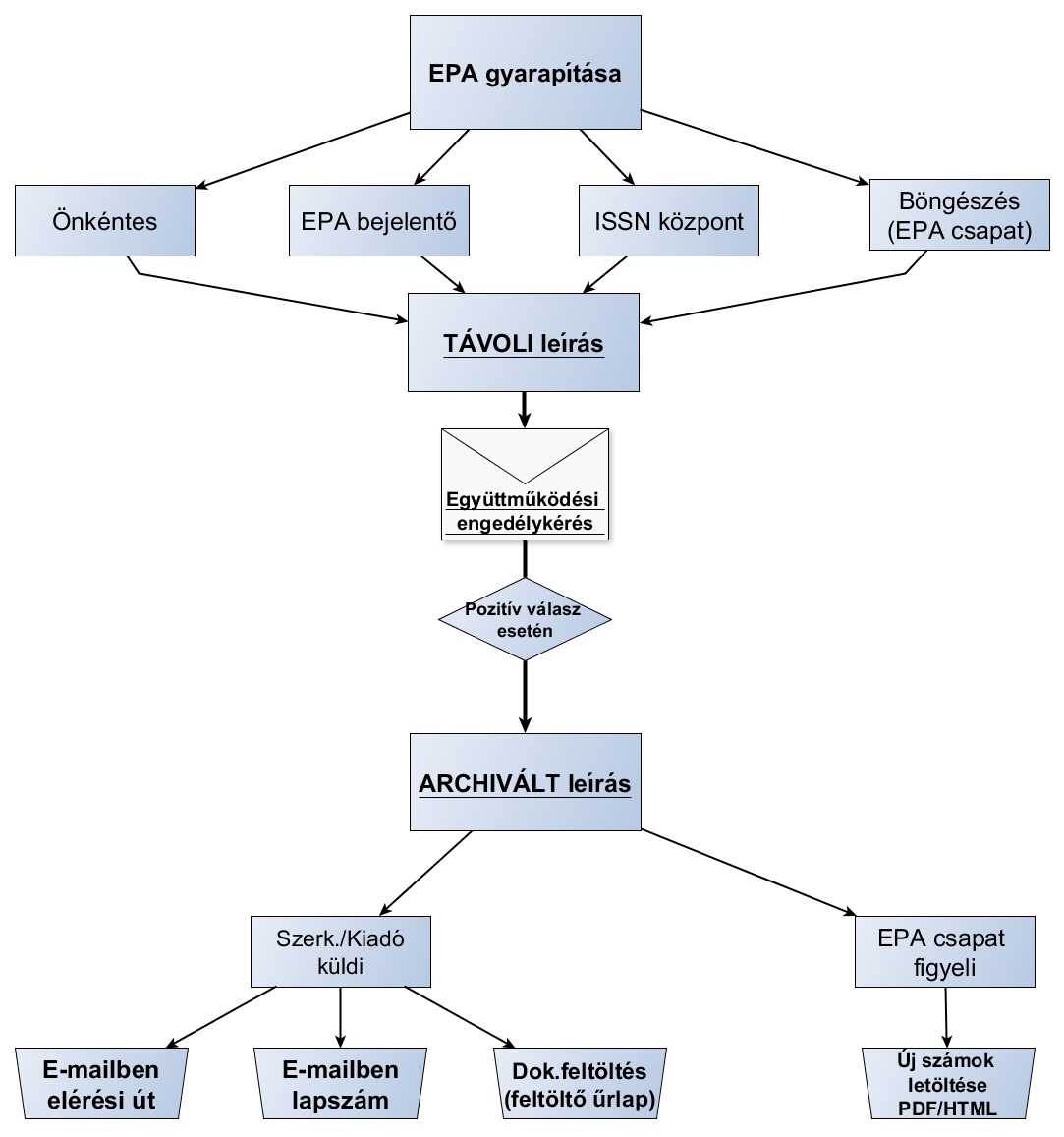 Együttműködések
MATARKA
Adatcsere – XML ;  tartalomjegyzékek
EPAcikkID ;  pl.: EPA-03048-00004-0010
Cikk-szintű kereső

NKA – 2016-tól a támogatást nyert lapok kötelező archiválása az EPA-ban
Országos Széchényi Könyvtár – E-szolgáltatási Igazgatóság
13
2017.04.18.
Együttműködések
SZTE Klebelsberg Könyvtár
Contenta adatok rögzítése EPA-ban (146 db TÁVOLI rekord) 
Nagy Dóra önkéntes; Google indexelés
SZTE BTK Kulturális Örökség és Humán Információtudományi Tanszék
Dr. Simon Melinda ; nyomdászati évkönyvek, almanachok, szaklapok
Országos Széchényi Könyvtár – E-szolgáltatási Igazgatóság
14
2017.04.18.
Együttműködések, Gyarapodások, Digitalizálások
Kurrens megjelenő szakmai kiadványok
Politikatudományi Szemle
MNB kiadványok
Történelemtanítás
Fizikai Szemle
Közgazdasági Szemle
Magyar Kémikus Lapja
KIT, KemLib, TMT, 3K, Könyvtári Figyelő, Könyvtári Levelező/Lap, Könyvtári Mappa
Gyógypedagógiai Szemle
Országos Széchényi Könyvtár – E-szolgáltatási Igazgatóság
15
2017.04.18.
Együttműködések, Gyarapodások, Digitalizálások
Megszűnt id. kiad. → online arch. Csak az EPA-ban
Holmi
Ághegy
Andragógia és művelődéselmélet
Business Online
iNteRNeTTo heti hirlevel
Országos Széchényi Könyvtár – E-szolgáltatási Igazgatóság
16
2017.04.18.
Együttműködések, Gyarapodások, Digitalizálások
Határon túli kapcsolatok
Valamelyik elektronikus formátumban csak az EPA-ban érhető el!
ReMeK-e Hírlevél (Románia)
Sarasotai Magyar Hírmondó (USA)
Magyar Élet (Ausztrália)
Csíkszereda, Sepsiszentgyörgy, Székelyudvarhely
Országos Széchényi Könyvtár – E-szolgáltatási Igazgatóság
17
2017.04.18.
Együttműködések, Gyarapodások, Digitalizálások
Magyarhoni Földtani Társulat
Földtani Kutatás, Őslénytani Viták, Általános Földtani Szemle, MÁFI Évi jelentések, Geologica Hungarica
Országos Erdészeti Egyesület
Erdészeti Lapok, Erdészettörténeti Közlemények
Országos Széchényi Könyvtár – E-szolgáltatási Igazgatóság
18
2017.04.18.
Együttműködések, Gyarapodások, Digitalizálások
Győr-Moson-Sopron Megyei Büntetés-végrehajtási Intézet ; Büntetés Végrehajtás Országos Parancsnoksága
Módszertani Füzetek, Börtönügyi Szemle
Dr. Kovács Pál Megyei Könyvtár és Közösségi Tér
Heti Híradó
Könyvtári Intézet – OSZK Digit. Oszt.: Könyvtári Figyelő
1. etap: 1956-1989. évf. (2016-ban)
2. etap: 1990-2008. évf. (várhatóan 2017-ben)
Országos Széchényi Könyvtár – E-szolgáltatási Igazgatóság
19
2017.04.18.
Technológiai Fejlesztések
MobilEPA – 2013
http://m.epa.oszk.hu/ 
Vitéz Bt., ISZT, MEK Egyesület
COinS metaadat formátum beépítése a TOC-ba;  Zotero kompatiblitás (2015. 11.)
EPAcikkID; Lsd. MATARKA (2015. 11.)
MATARKA cikk-szintű kereső (2016. 03.)
Elasticsearch keresőmotor (2017. 03.)
Országos Széchényi Könyvtár – E-szolgáltatási Igazgatóság
20
2017.04.18.
Technológiai Fejlesztések – MobilEPA
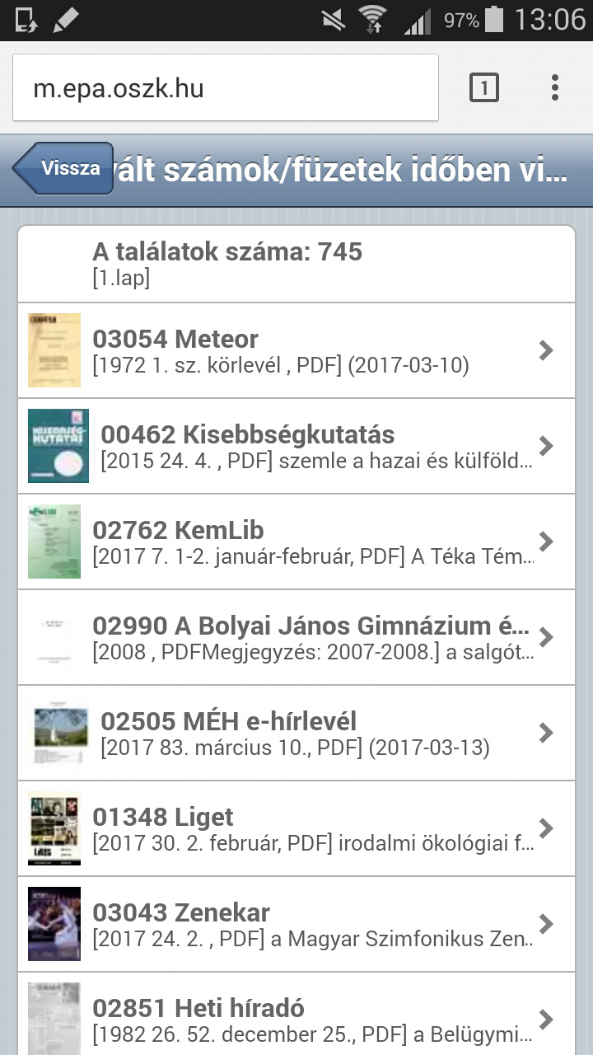 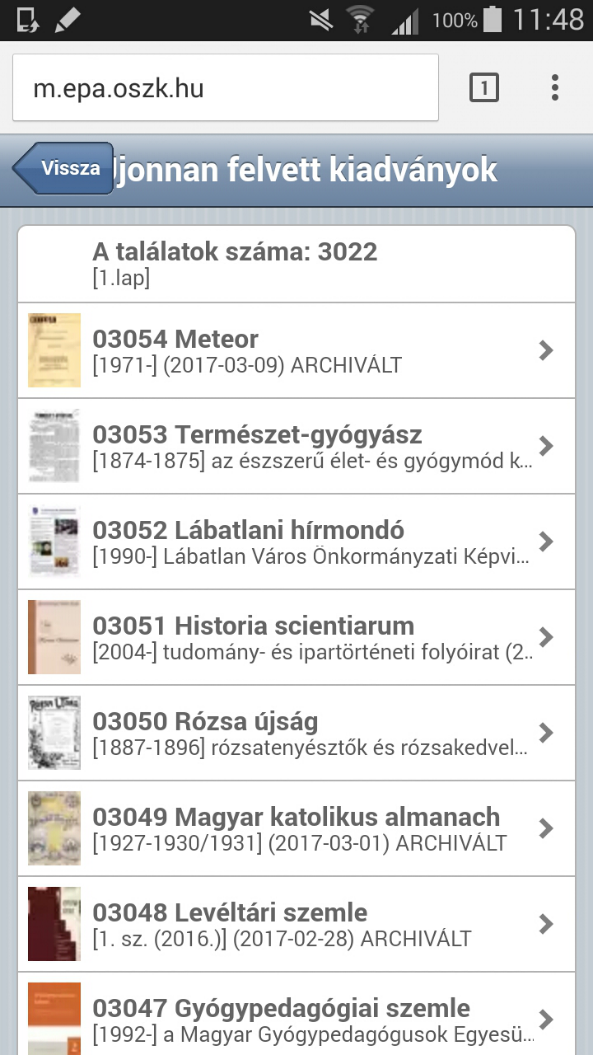 Országos Széchényi Könyvtár – E-szolgáltatási Igazgatóság
21
2017.04.18.
Technológiai Fejlesztések – Mobilepa
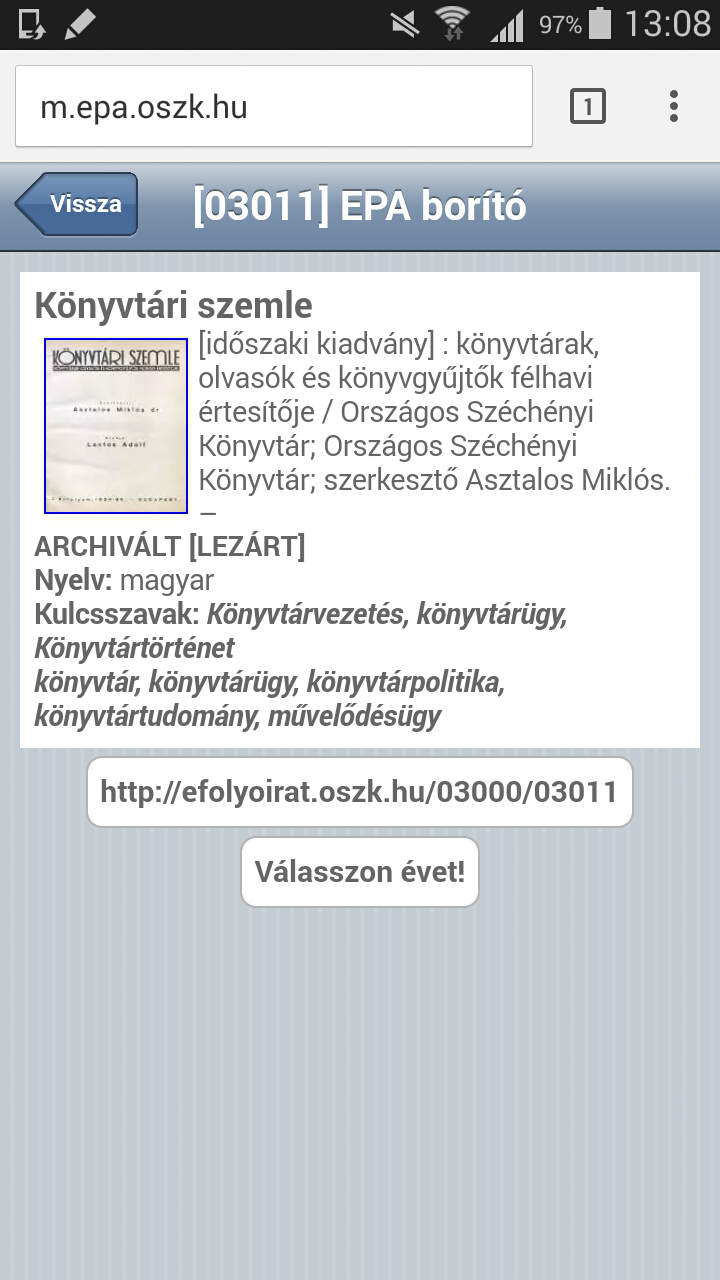 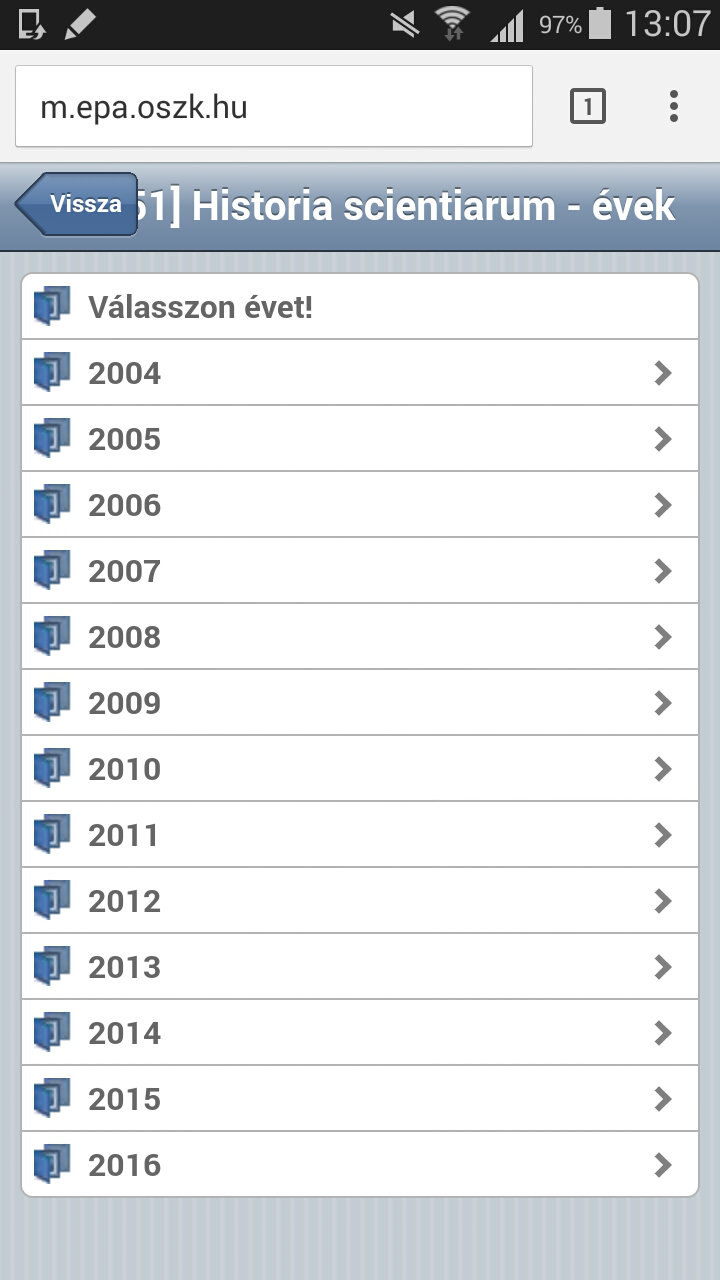 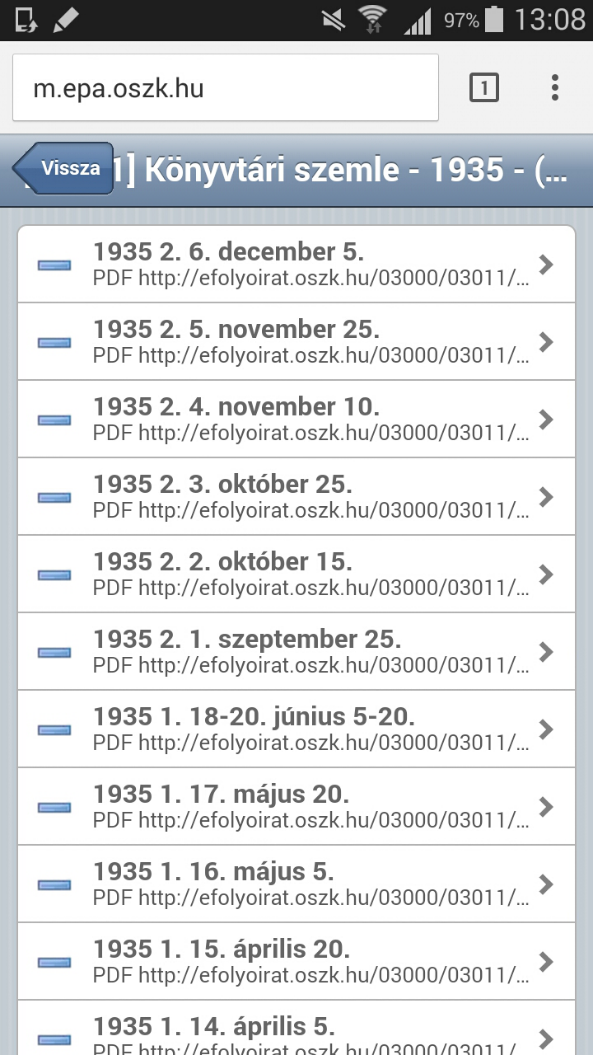 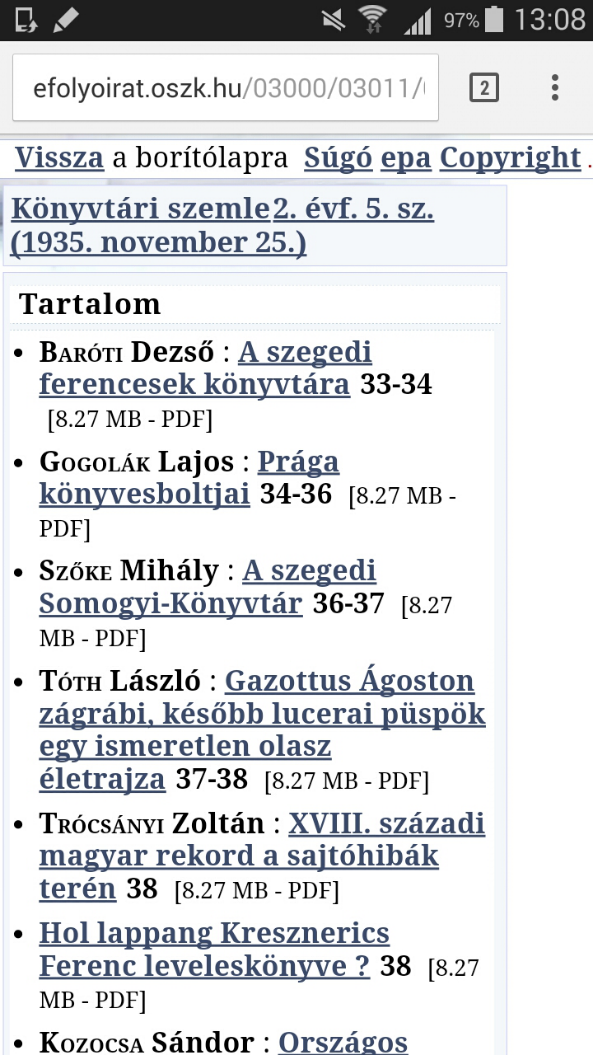 Országos Széchényi Könyvtár – E-szolgáltatási Igazgatóság
22
2017.04.18.
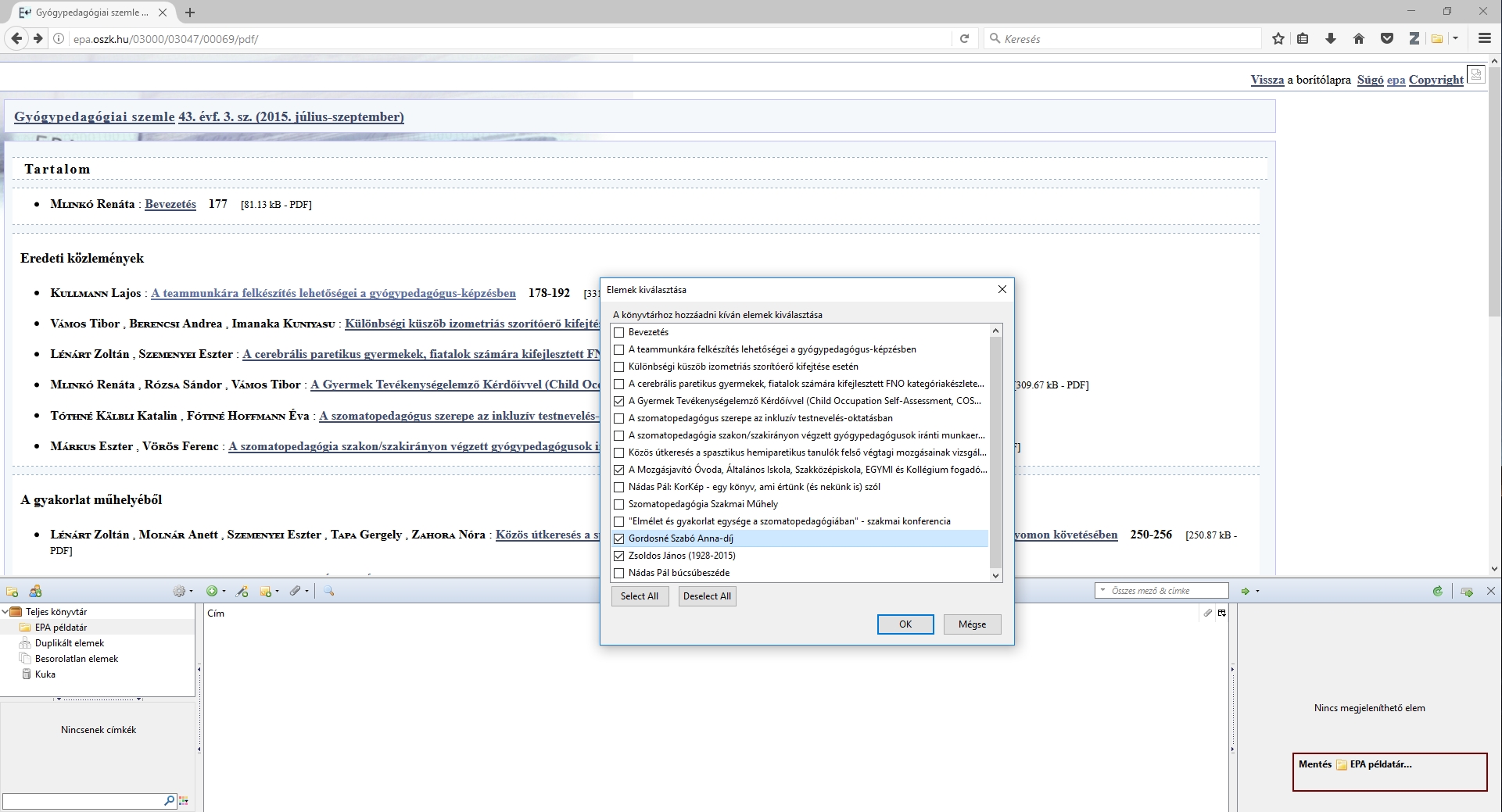 Technológiai Fejlesztések – Coins / Zotero
Országos Széchényi Könyvtár – E-szolgáltatási Igazgatóság
23
2017.04.18.
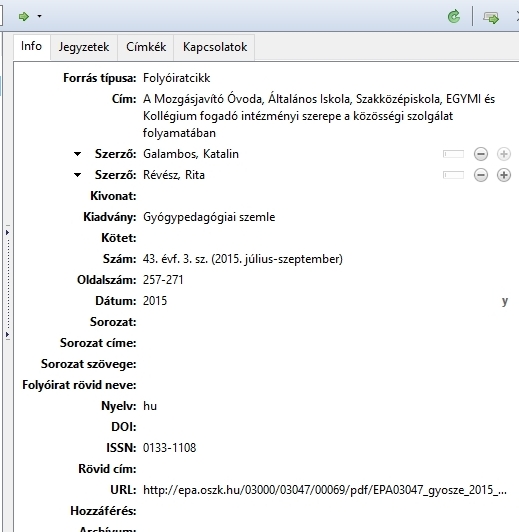 Technológiai Fejlesztések – EPAcikkID
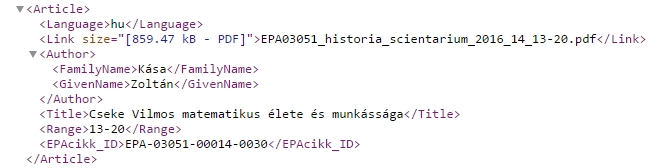 Országos Széchényi Könyvtár – E-szolgáltatási Igazgatóság
25
2017.04.18.
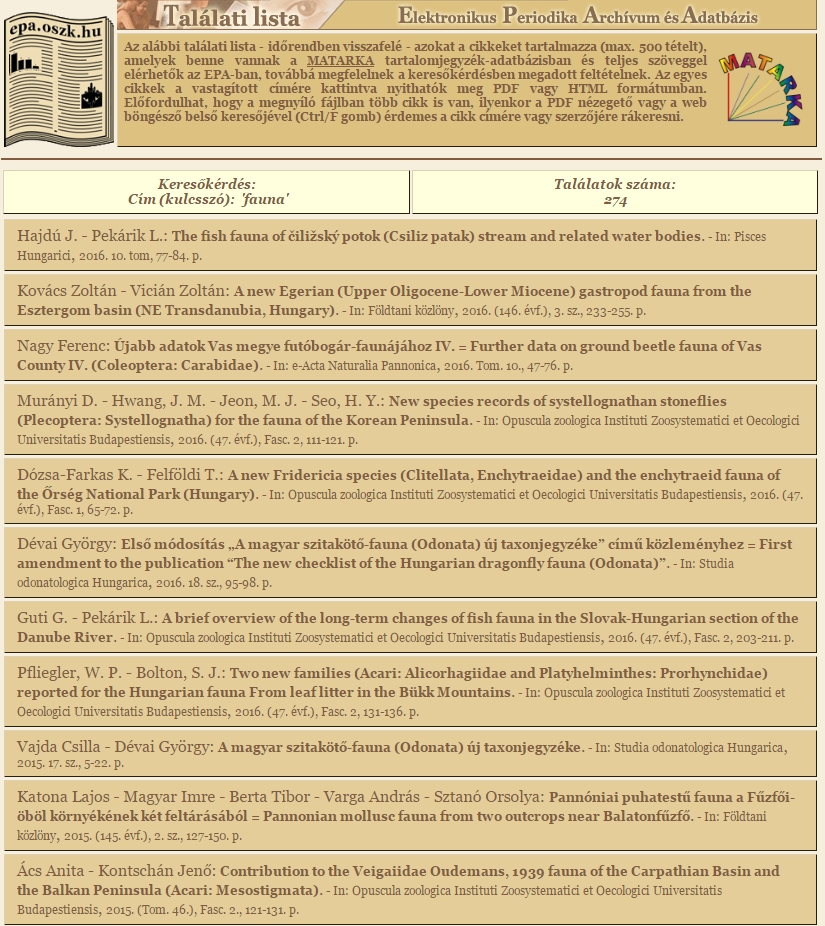 Technológiai fejlesztések – cikk szintű kereső
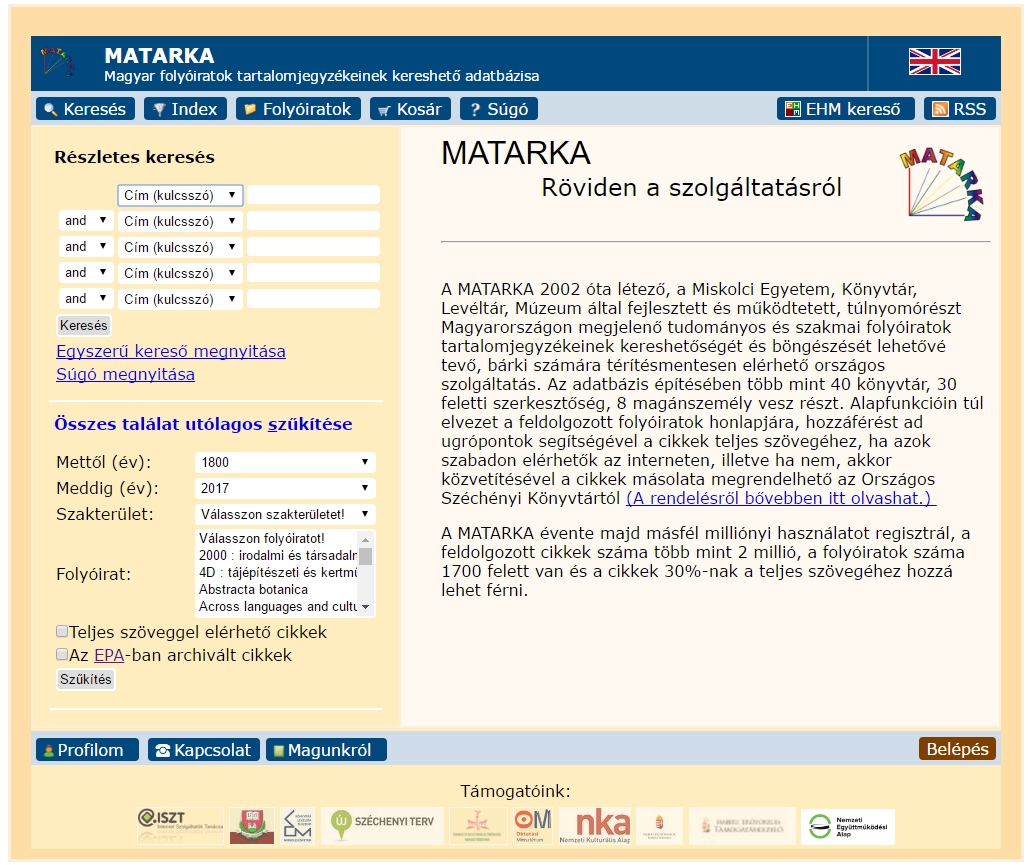 Országos Széchényi Könyvtár – E-szolgáltatási Igazgatóság
26
2017.04.18.
Hol tartunk most?
Összes kiadvány: 3043 db
TÁVOLI: 2153 db
ARCHIVÁLT: 775 db
OFFLINE: 115 db

Elérhető füzetek száma: 69 835 db
Elérhető tartalomjegyzékek száma: 27 493 db
Elérhető cikkek száma: 474 277 db

Lekérdezés dátuma: 2017. 04. 18.
Országos Széchényi Könyvtár – E-szolgáltatási Igazgatóság
27
2017.04.18.
Mit hoz a jövő?
OSZK Informatikai megújulása
Részletek – plenáris előadás: 
Káldos János (OSZK): Az Országos Könyvtári Platform terve
Országos Széchényi Könyvtár – E-szolgáltatási Igazgatóság
28
2017.04.18.
Akik nélkül nem menne…
Seregély-Nagy Erzsébet
Kelemen Erzsébet
Ipacs Eszter (jelenleg GYES-en)
Országos Széchényi Könyvtár – E-szolgáltatási Igazgatóság
29
2017.04.18.
Köszönöm a figyelmet!
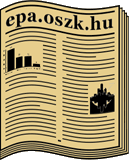 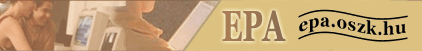